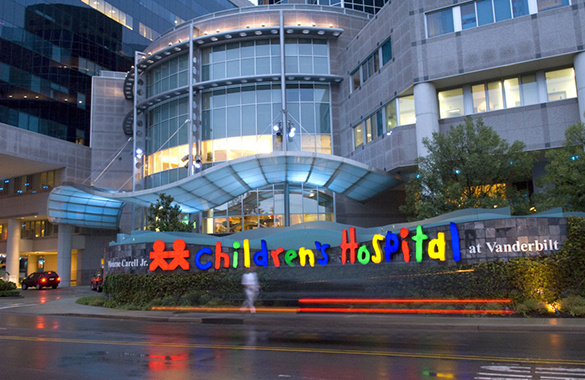 Hastane Okulları
Dr. Öğretim Üyesi Gökçe KARAMAN BENLİ
Ankara Üniversitesi Eğitim Bilimleri Fakültesi Okul Öncesi Eğitim Anabilim Dalı
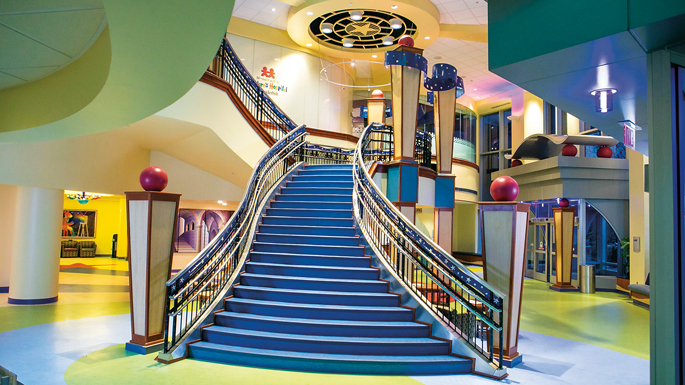 Türkiye’den HOPE’a üye olan bilim insanı Prof. Dr. Necate BAYKOÇ DÖNMEZ
Türkiye’de hastanede yatan çocukların eğitimi ile ilgili çalışmalar 1970 yılında HACETTEPE ÜNİVERSİTESİ ÇOCUK GELİŞİMİ VE EĞİTİMİ BÖLÜMÜ’NDE başlamış ve hastane okullarının kuruluşu 1993 yılında gerçekleşmiştir.
Prof. Dr. Şule Bilir, öğrencileriyle hastane okullarının açılmasına rehberlik eden bilim insanı.
Türkiye’de hastane okulları T.C. Milli Eğitim Bakanlığı Özel Eğitim, Rehberlik ve Danışma Hizmetleri Genel Müdürlüğü  Uzun Süreli Hastanede Yatan Çocukların Eğitimleri Hastane Okulları şubesine bağlı olarak açılmaktadır.
13 ilde 22 hastane okuluna ilaveten bugün 55 hastane sınıfında başarılı uygulamalar yapılmaktadır.
Nasa’dan Megan McArthur’un bir hastane okulunu ziyareti
Liverpool Hastane Okulu
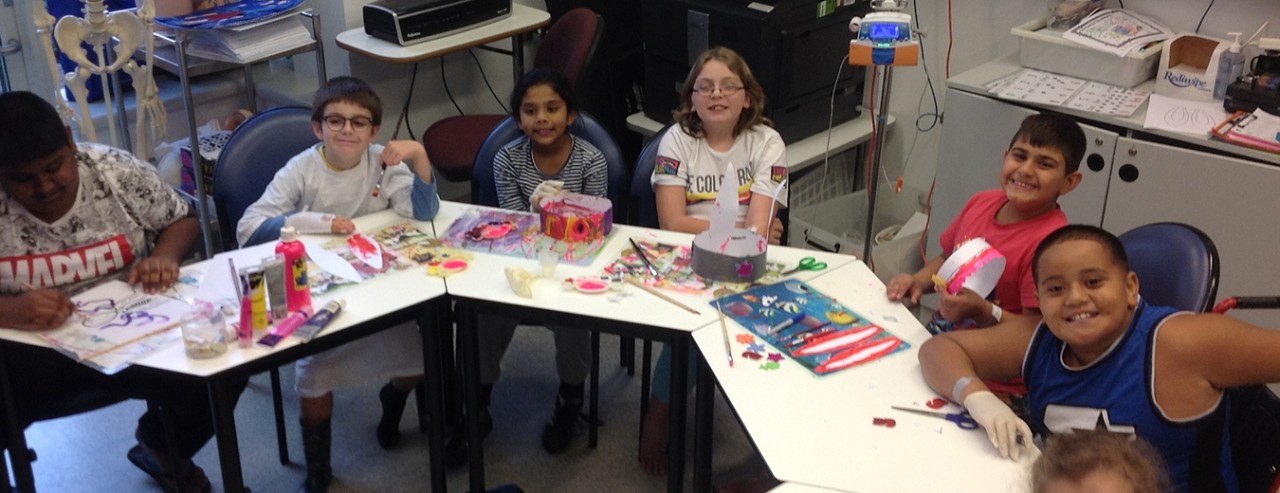 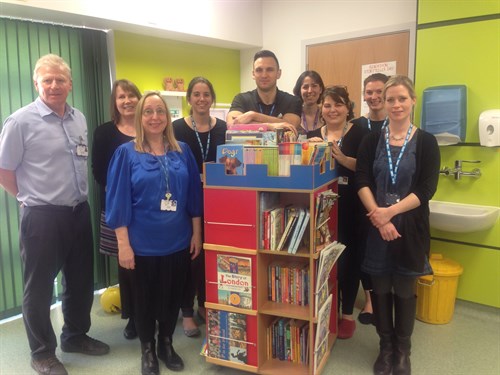 Bristol Royal Hastane Okulu
Vanderbilt hastane okulu
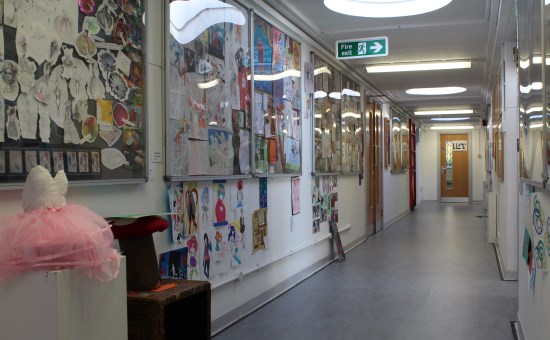 Leicester Hastane Okulu
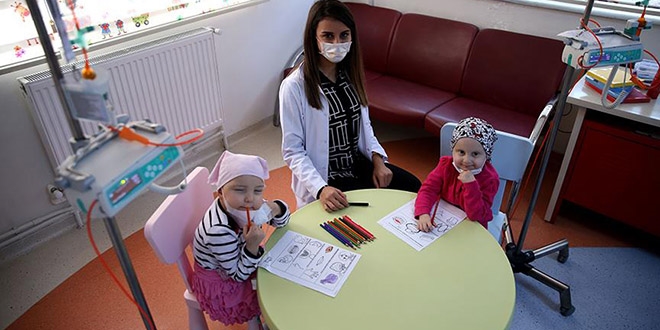 Antalya Eğitim ve Araştırma Hastanesi İlköğretim Okulu
Çocuklarla çalışan bir öğretmen
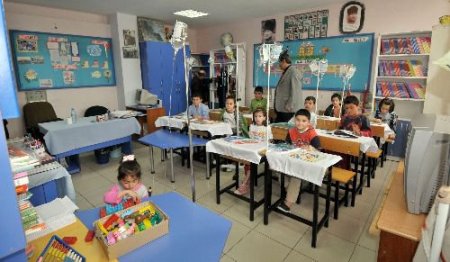 Bir hastane okulu
Bu yansıdan sonrakiler Prof. Dr. Aynur Bütün Ayhan Hoca’nın «Hastane Okulları» sunumundan alınmıştır.
Amerika Birleşik Devletleri’nde bulunan Seattle Çocuk Hastanesi Hastane Sınıfında ise; 
Anaokulundan liseye kadar eğitim sunularak,
Sınıf içinde grup eğitimleri yapılarak,
Özel ihtiyaçları olan okul öncesi çağındaki çocuklar için sınıf programı hazırlanarak,
Erken çocukluk eğitimi programına katılamayan öğrenciler için yatakbaşında bireysel ders planlanarak,
Çocuğun eğitim geçmişi ve okul performansı ile ilgili akademik değerlendirmeler yapılarak,
Danışmanlık hizmeti verilerek yapılmaktadır
Akıllı Robot “PEBBLES” 
Çocuğun akranları ile iletişime geçmesi akademik başarının yanı sıra, sosyal ve iletişim becerilerinin de gelişimine katkıda bulunarak, daha fazla özgüven ve bağımsızlık kazanmalarını sağlamaktadır. Bu uygulamanın amacı; akademik başarı ve sosyal ağ kullanımı değil, hastanede uzun süreli yatış ve benzeri durumlarda bireyleri toplumun parçası yapmaktır.
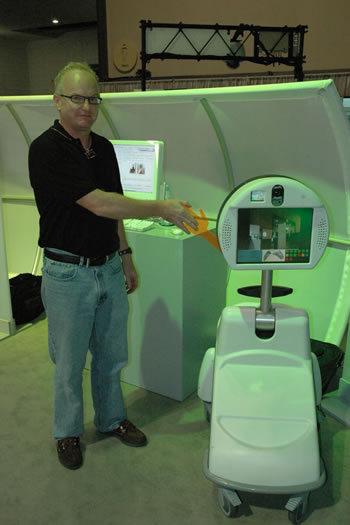 Bu doğrultuda, “Pebbles” adı verilen, çocuğun tam zamanlı normal eğitim veren okulu ile video konferans yolu aracılığıyla iletişimini sağlayan bir araç geliştirilmiştir. Bu cihazın geliştirilmesinin temel amaçları; hastanede kalan öğrencinin uzaktan erişim ile gerçek zamanlı normal sınıfında yer almasını sağlamak, sınıftaki fiziksel varlığını oluşturmak ve etkileşime teşvik etmektir.
TeleAula, 
Hastanede yatarak tedavi gören çocukların okulu ve arkadaşları ile iletişim kurmak için geliştirilen bir araçtır. 
Bu proje, hastanede yatan çocukların okul ihtiyaçları göz önüne alınarak yapılmış ve bu engellemek için farklı düzeylerde kapsamda Lisbon’da dört tane çocuk hastanesi ile çalışılmıştır.